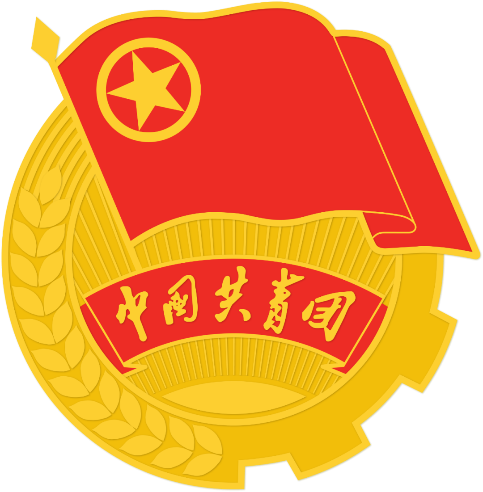 共青团厦门大学嘉庚学院建筑学院委员会
凝聚青年|服务大局|当好桥梁|从严治团
入团发展对象推荐民主评议会
建筑学院20XX级城规18(1)班团支部
20XX年X月XX日
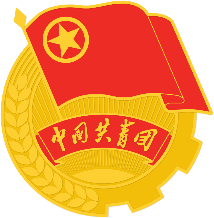 共青团厦门大学嘉庚学院建筑学院委员会
凝聚青年|服务大局|当好桥梁|从严治团
1
确定与会团员情况
要求班级团支部2/3以上的人员到场
统计团员到场情况
本次大会应到会团员XX人，请假XX人，实到XX人，到会人数超过支部团员总数的2/3，符合大会召开的条件。
2
全体起立，奏唱团歌
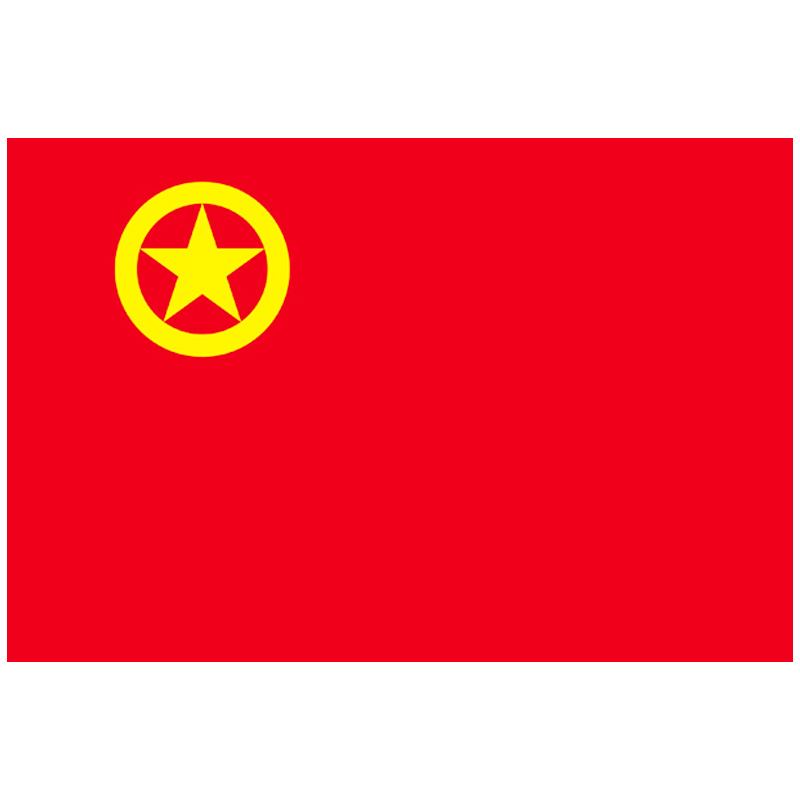 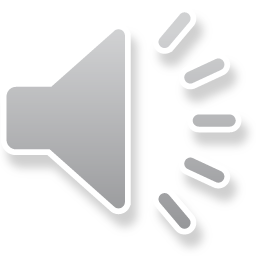 3
团支书介绍推荐条件及情况
推荐条件
1）成为入团积极分子，且培养考察期达到三个月以上；
2）成为积极分子后没有受到学校的违纪处分（含学院园区安全检查）；
3）前一学期成绩排名在专业前50%，所修全部课程成绩无不及格情况；
4）前一学期第二课堂成绩合格；
5）成为积极分子后取得志愿服务工时20小时以上，积极参与迎新志愿服务等活动；
6）成为积极分子后积极参与理论学习，且配合组织完成不少于八学时（240分钟）的团课学习；
7）通过入团发展对象选拔考试；
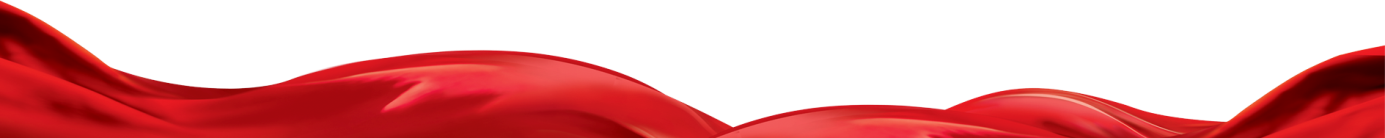 推荐情况
为确保发展质量，根据学院团委的工作安排和要求，经基础条件筛查、团支委会酝酿讨论，产生了XX名入团发展对象候选人
本次“推优”我支部可推选XX名入团发展对象
民主投票时，赞成人数要小于或等于支部可推选人数，多选为“废票”
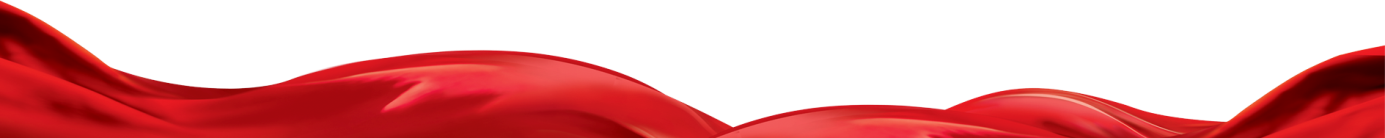 4
团支书介绍候选人
在积极分子考察期的考察情况
入团发展对象候选人名单（依次介绍）
5
入团发展对象候选人
宣读自己的《入团志愿书》
入团发展对象候选人名单（依次宣读）
5
入团发展对象候选人
宣读自己的《入团志愿书》
入团发展对象候选人名单（依次宣读）
6
2名入团介绍人分别介绍
入团发展对象的有关情况
入团发展对象候选人名单（依次说明，并表决意见）
2名入团介绍人依次介绍入团发展对象候选人的情况，并表明意见（同意/不同意）
7
团支书做民主投票填表说明
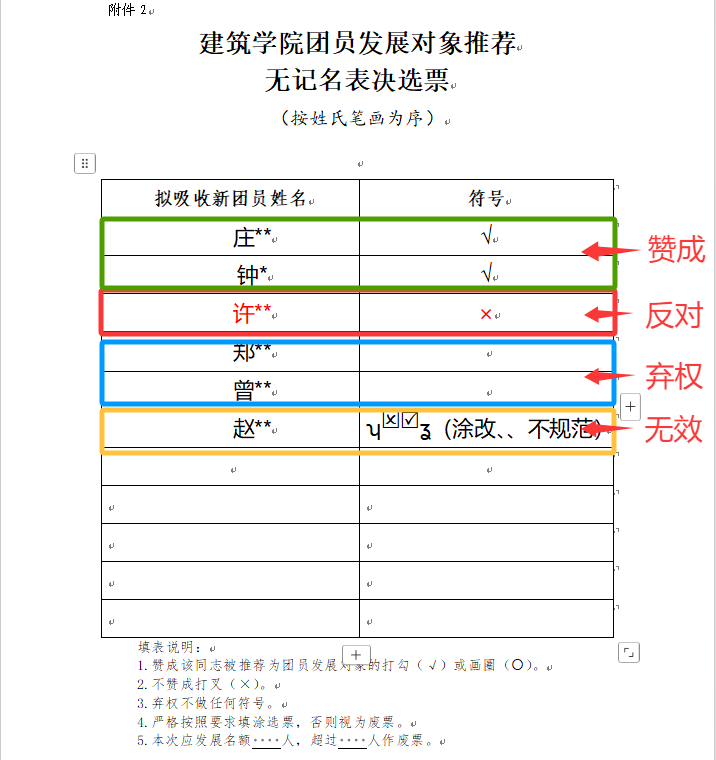 填表说明
1.赞成该同志被推荐为团的发展对象的打勾（√）或画圈（）
2.不赞成打叉（×）
3.弃权不做任何符号。
4.严格按照要求填涂选票，否则视为废票。
5.本次应推荐名额 人，超过 人作废票。

要求取得超过应到会有表决权团员半数以上的，才是有效推荐
8
下发选票、民主投票
非团员不得参与投票
9
统计投票结果
统计投票结果
本次选举共发出选票XX张，收回XX张，经清点统计，有效票XX张，无效票XX张。
其中各候选人得票数：
统计投票结果
本次选举，赞成人数超过应到会有表决权团员半数以上的候选人为
庄XX，钟XX
应到会有表决权团员半数以上——指的是团支部团员数量的半数，不是现场到会人数的半数
例：支部人数30人，到会24人，有效推荐“赞成”票数要超过15票
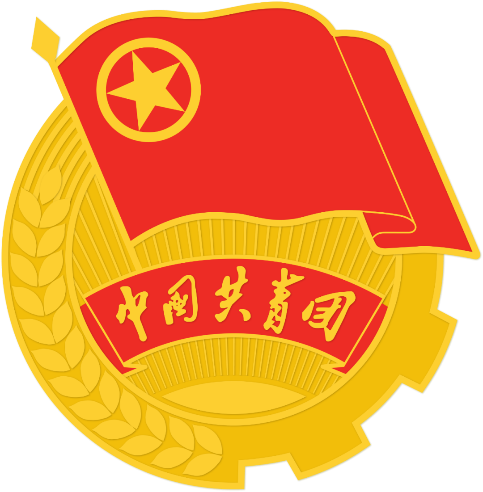 共青团厦门大学嘉庚学院建筑学院委员会
凝聚青年|服务大局|当好桥梁|从严治团
入团发展对象推荐民主评议会
建筑学院2018级城规18(1)班团支部
20XX年XX月XX日